Баринова Лариса Вячеславовна
Кружок

«Прикладное 

творчество»
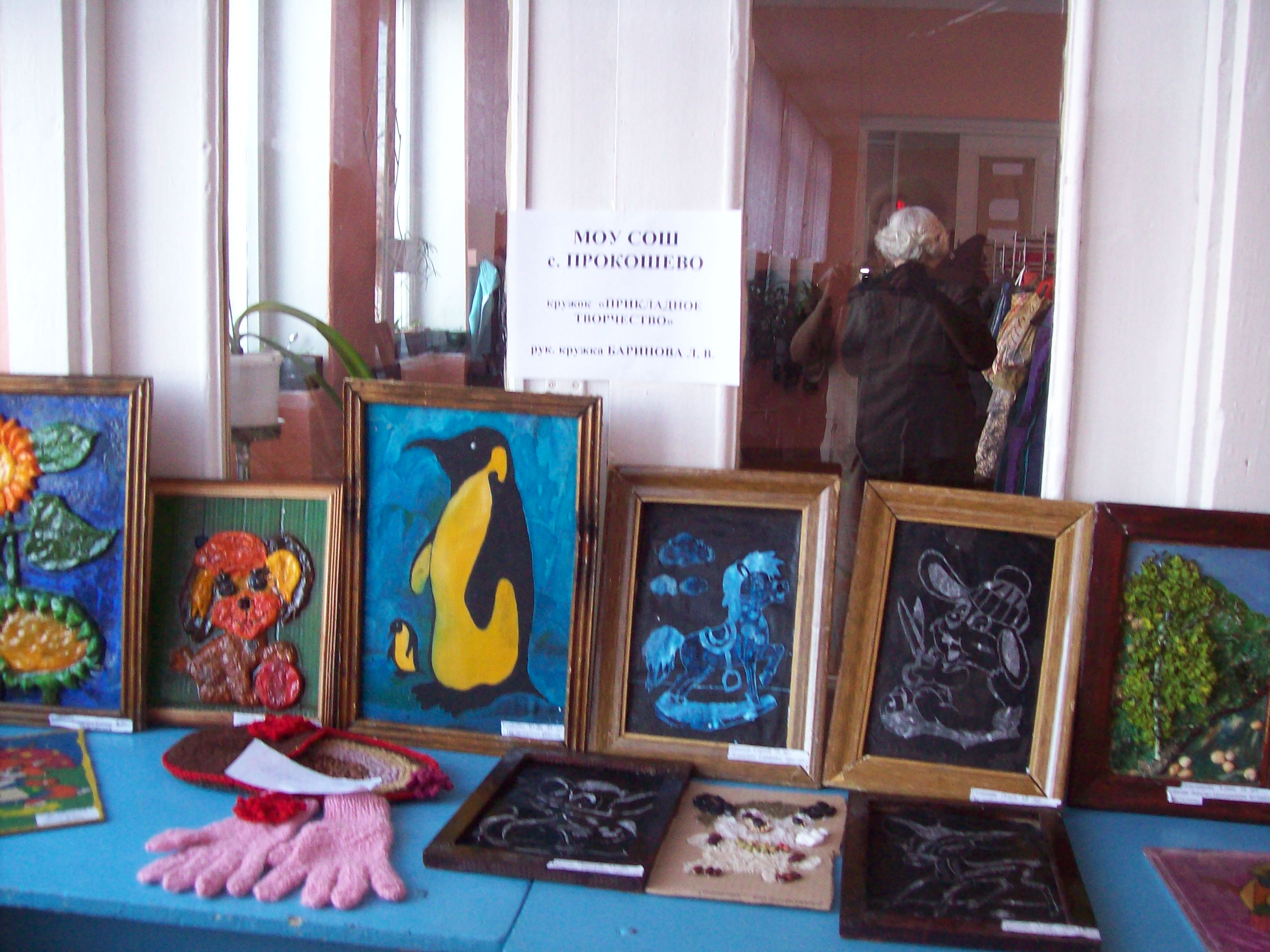 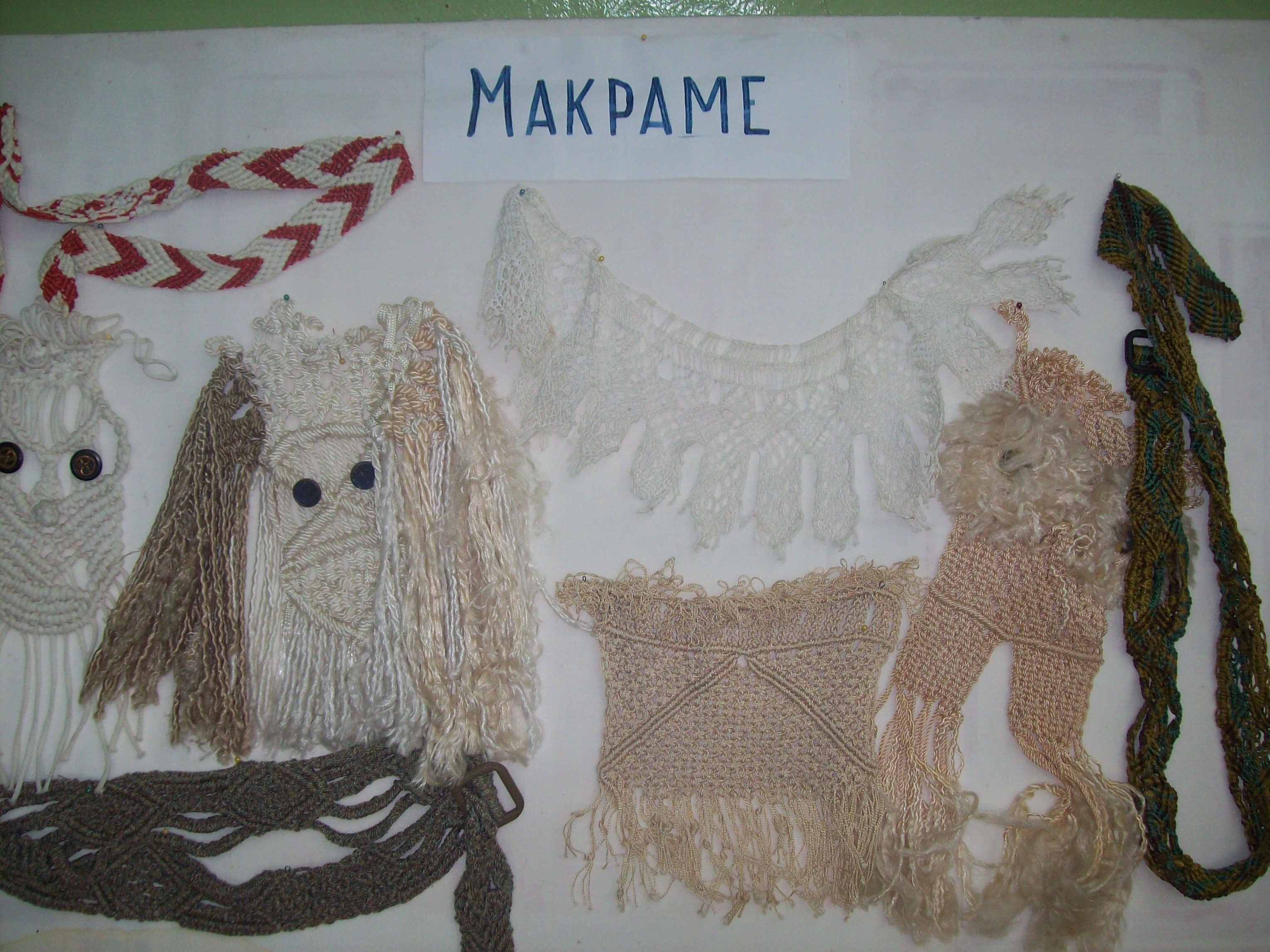 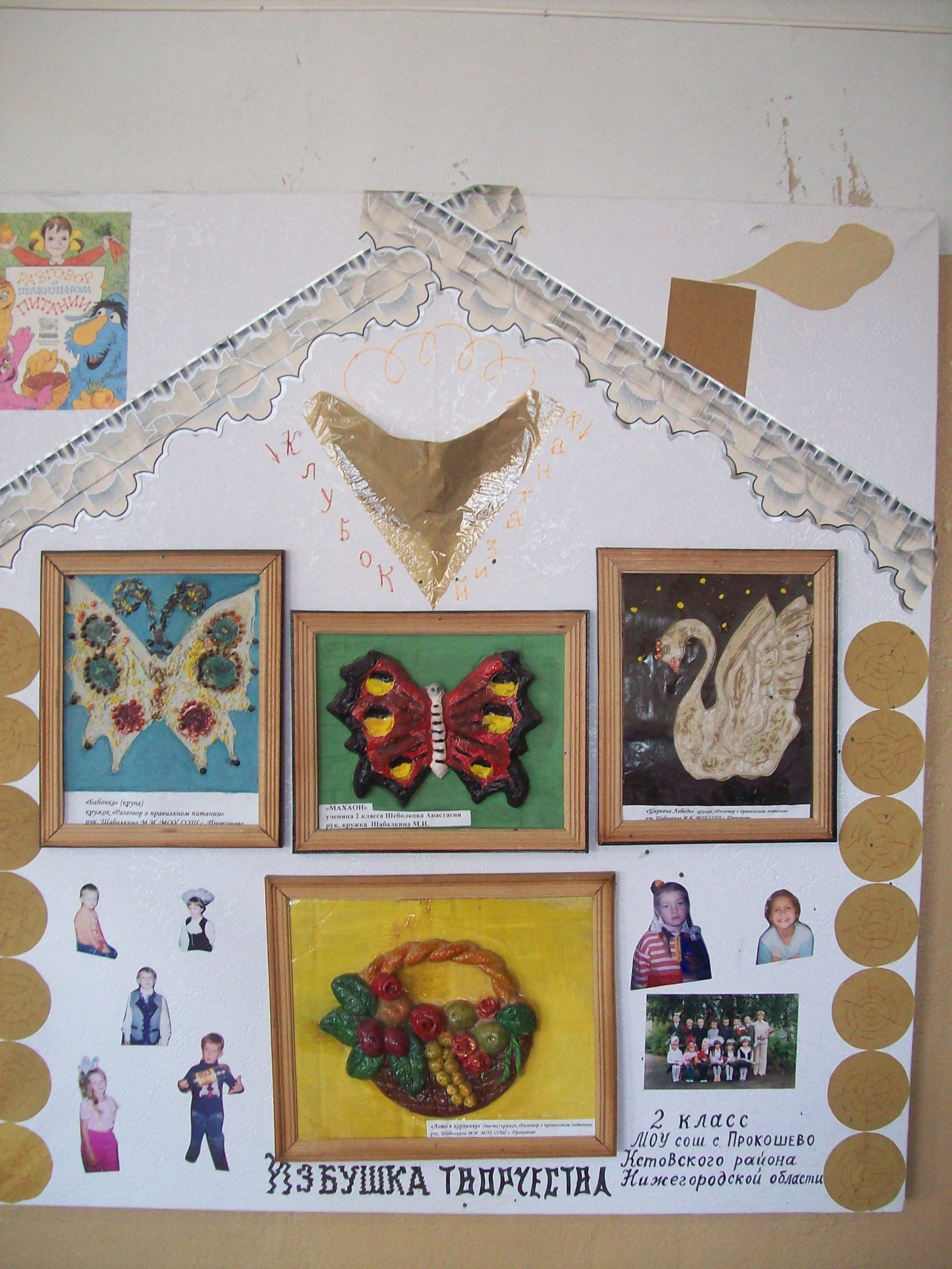